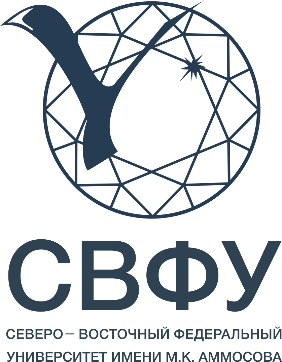 M.K. AMMOSOV NORTH-EASTERN 
FEDERAL UNIVERSITY
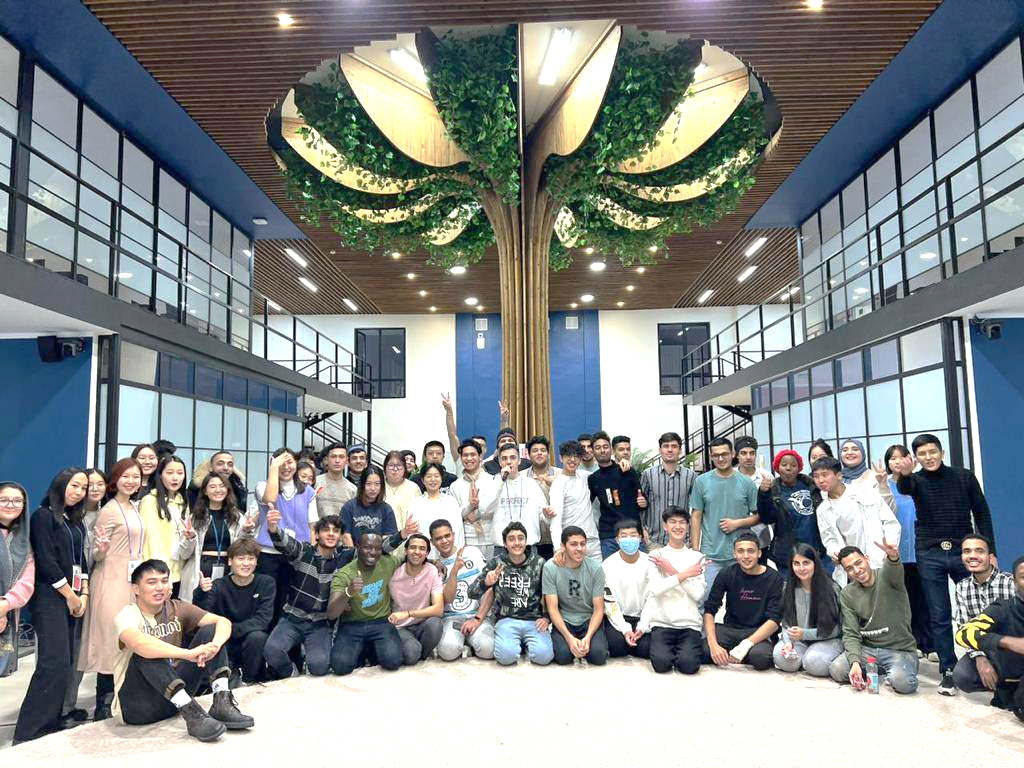 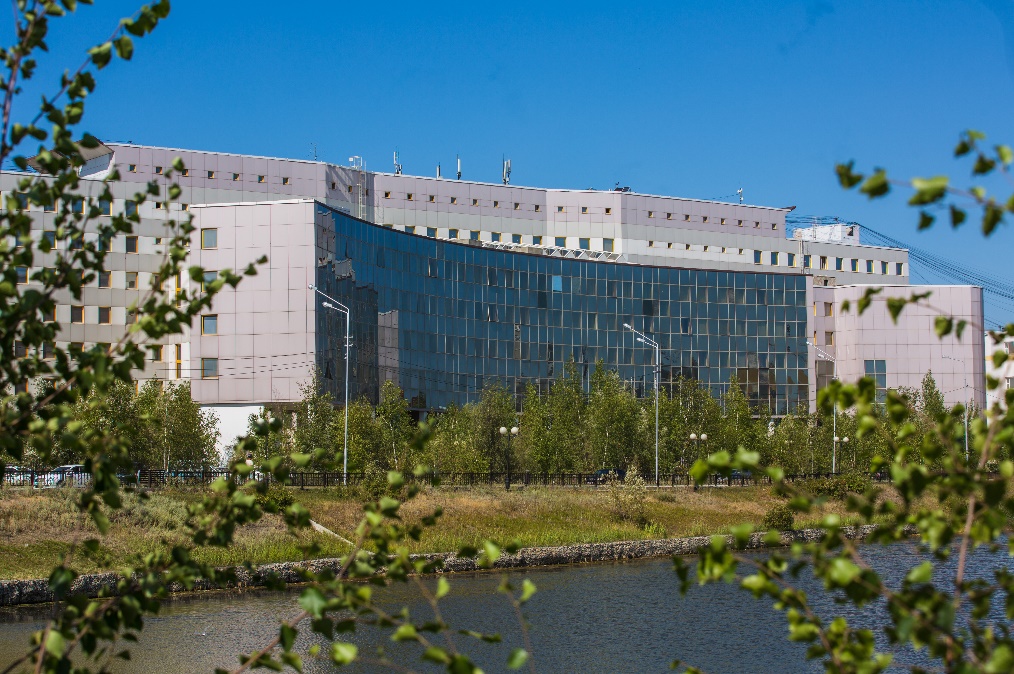 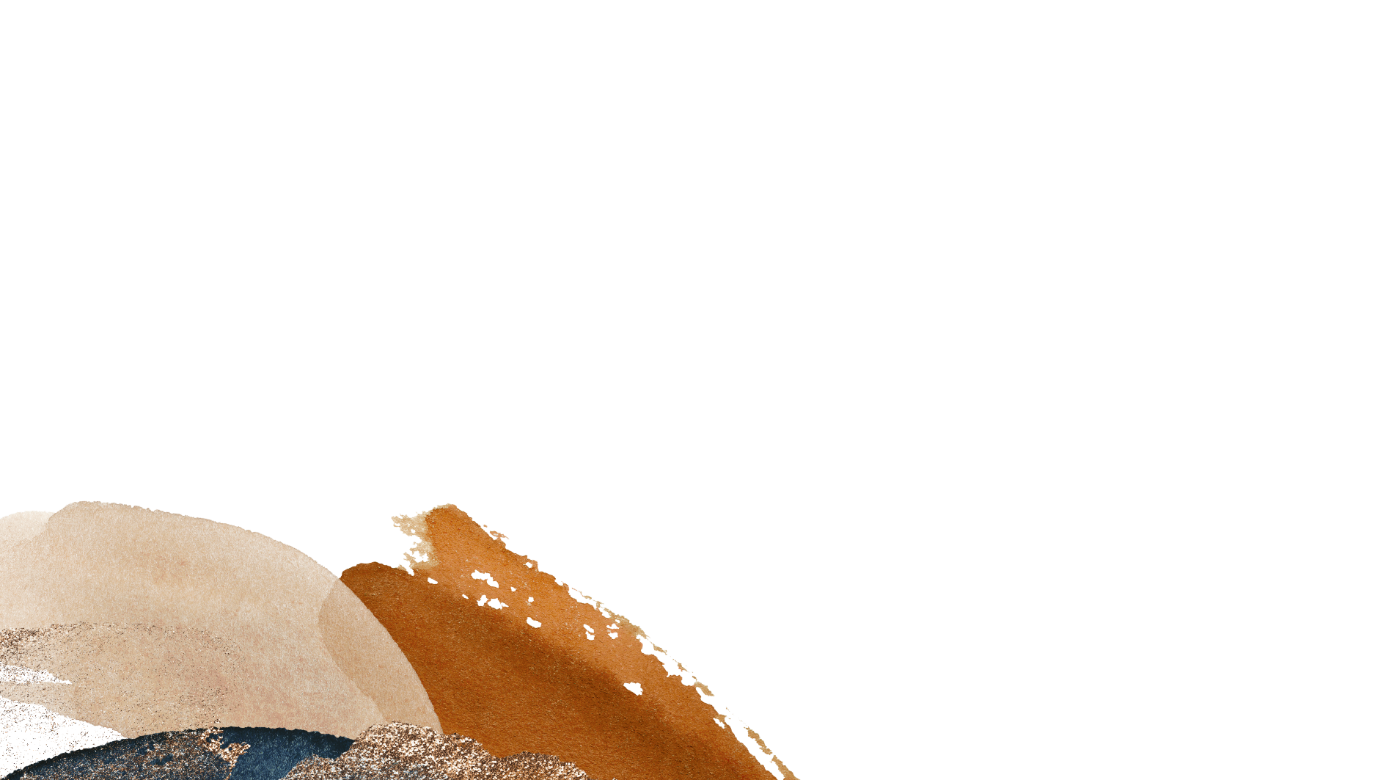 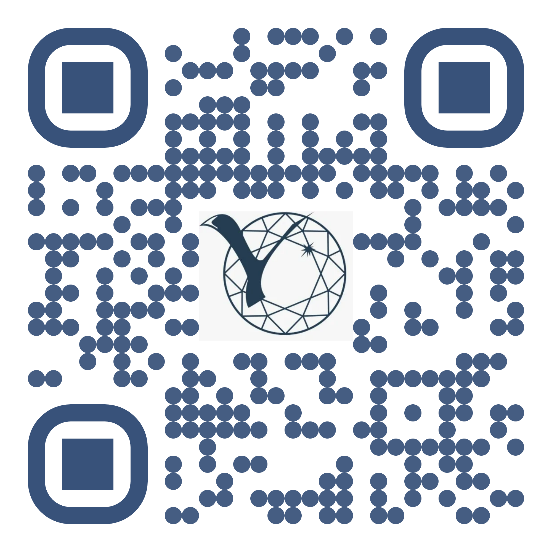 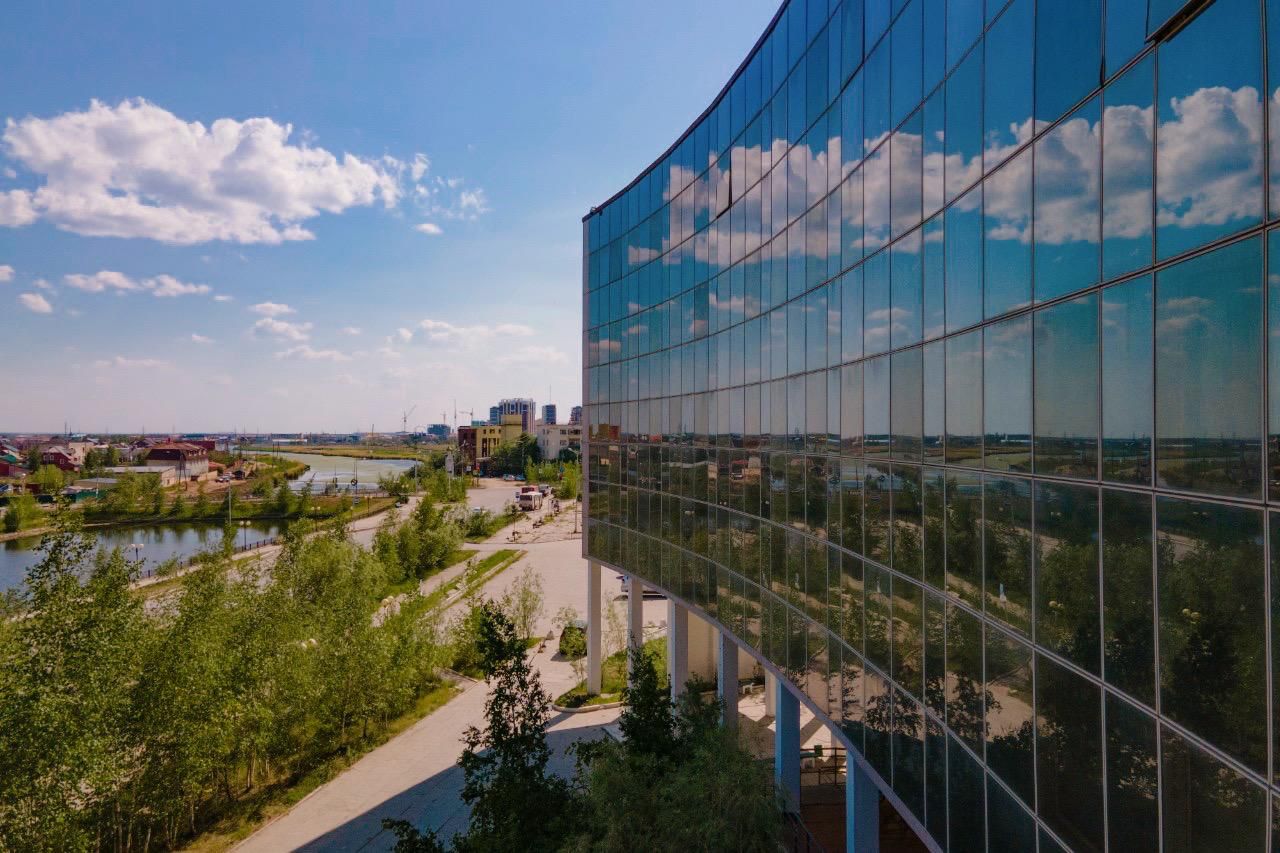 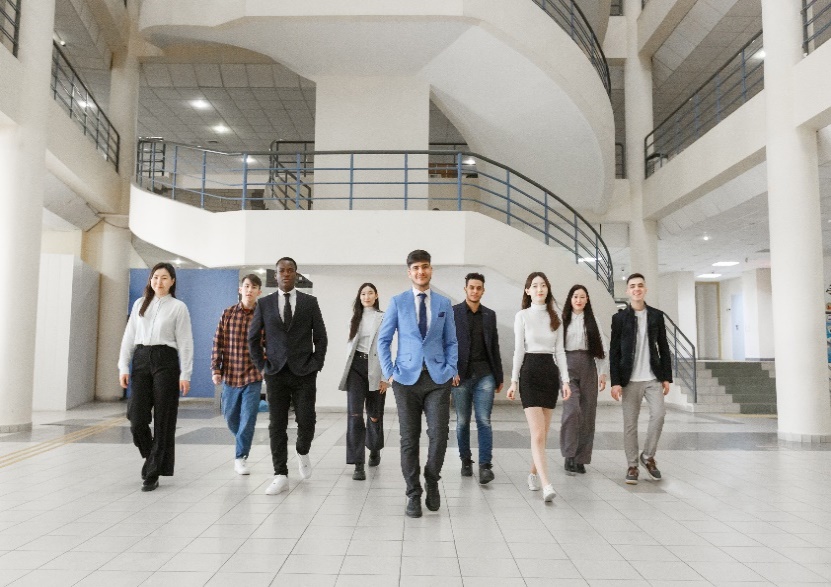 NORTH-EASTERN FEDERAL UNIVERSITY
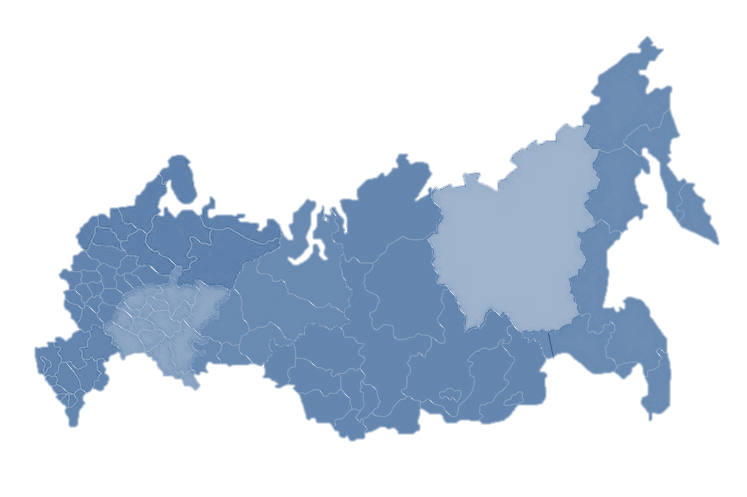 25% 
ENGINEERING, TECHNOLOGIES
AND TECHNICAL SCIENCES
14%
HEALTH 
AND MEDICAL SCIENCES
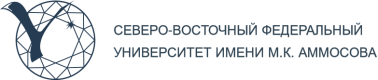 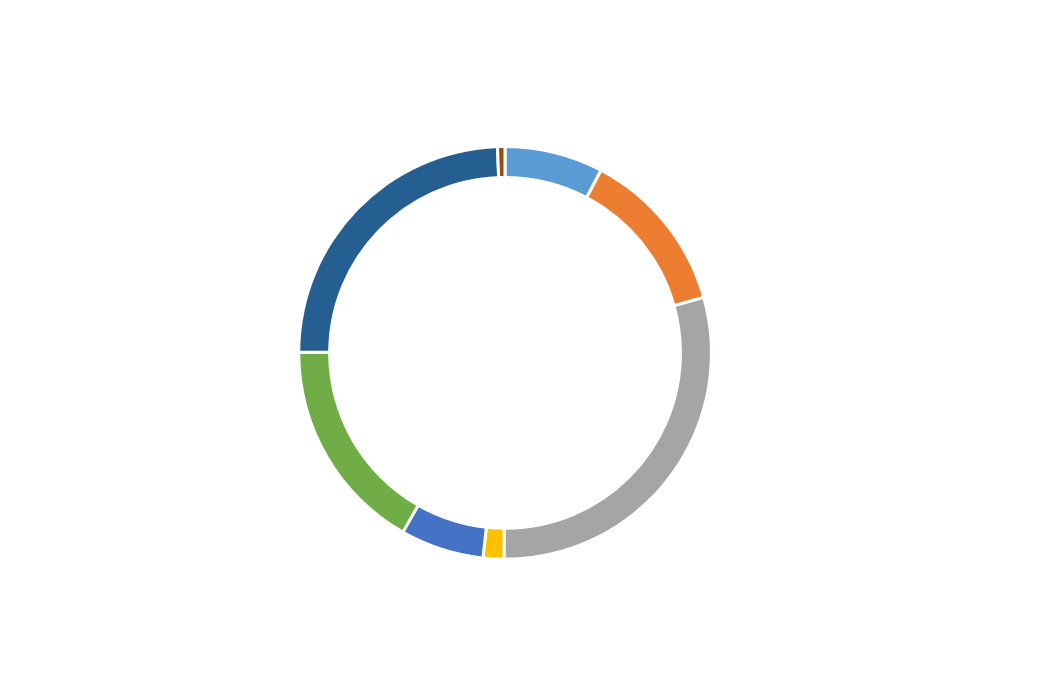 >19 000
2% 
ART AND CULTURE
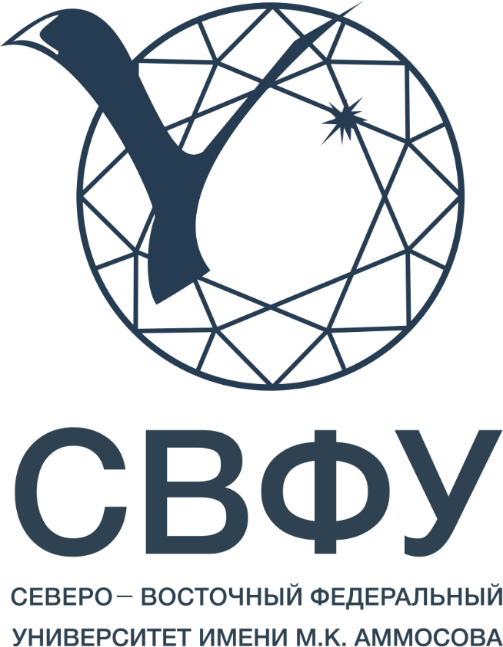 students
15%
HUMAN SCIENCES
11%
   MATHEMATICAL 
   AND NATURAL SCIENCES
from 52 regions of Russia
and 47 foreign countries
1%
AGRICULTURE
AND AGRICULTURAL SCIENCES
19

educational
units
5

research institutes
3 

branches in
Neryungri, Mirny, 
Anadyr
16% 
SOCIAL SCIENCES
16%
EDUCATION AND PEDAGOGICAL SCIENCES
EDUCATIONAL PROGRAMS
INITIAL VOCATIONAL EDUCATION
SECONDARY VOCATIONAL EDUCATION
BACHELOR’S DEGREE
SPECIALTY’S DEGREE
MASTER’S DEGREE
POSTGRADUATE
DOCTORATE
RESIDENCY
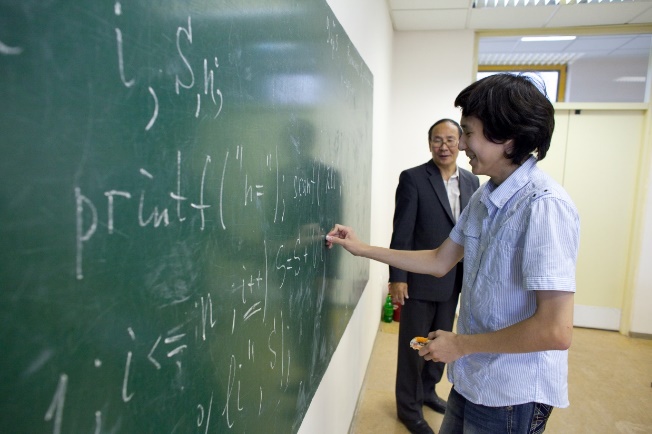 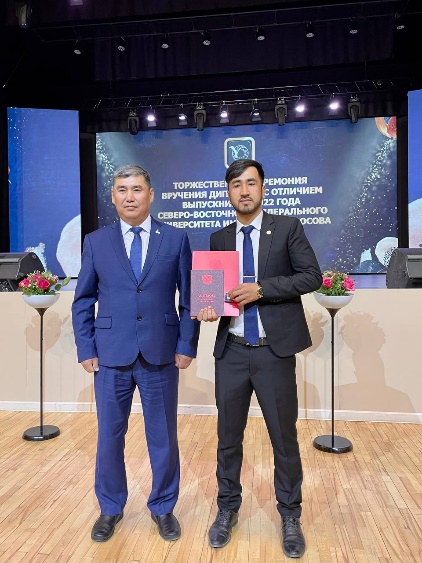 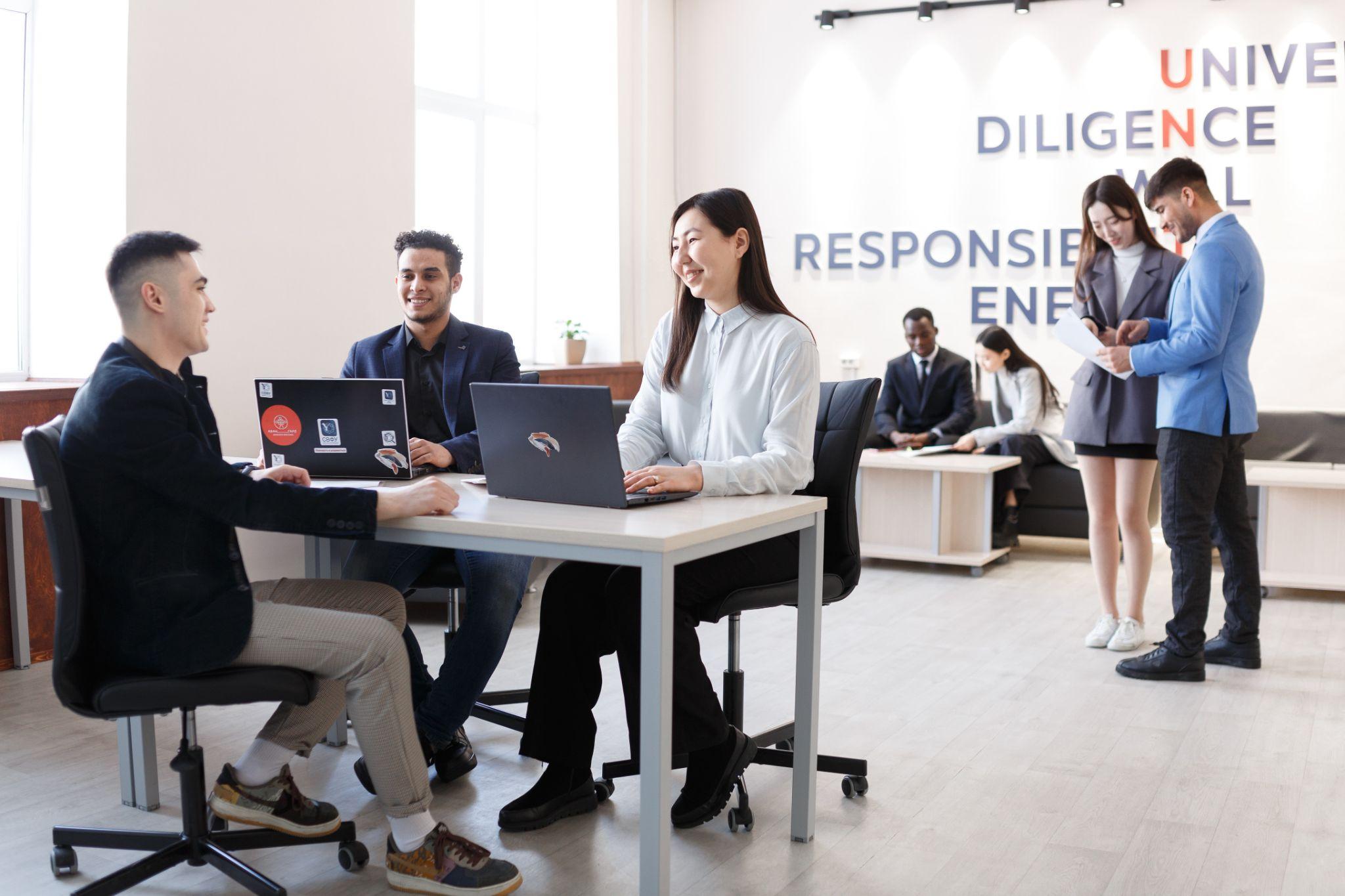 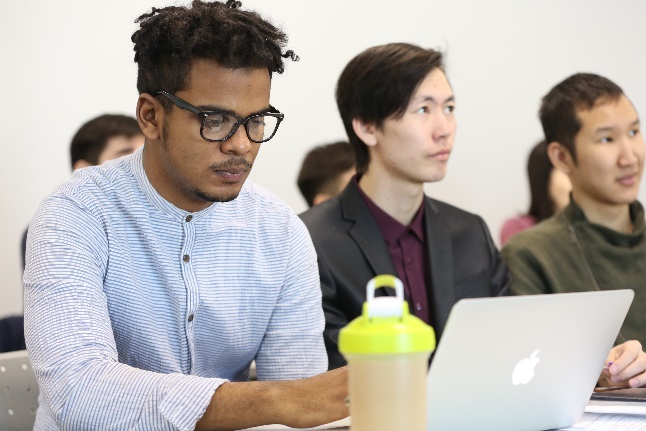 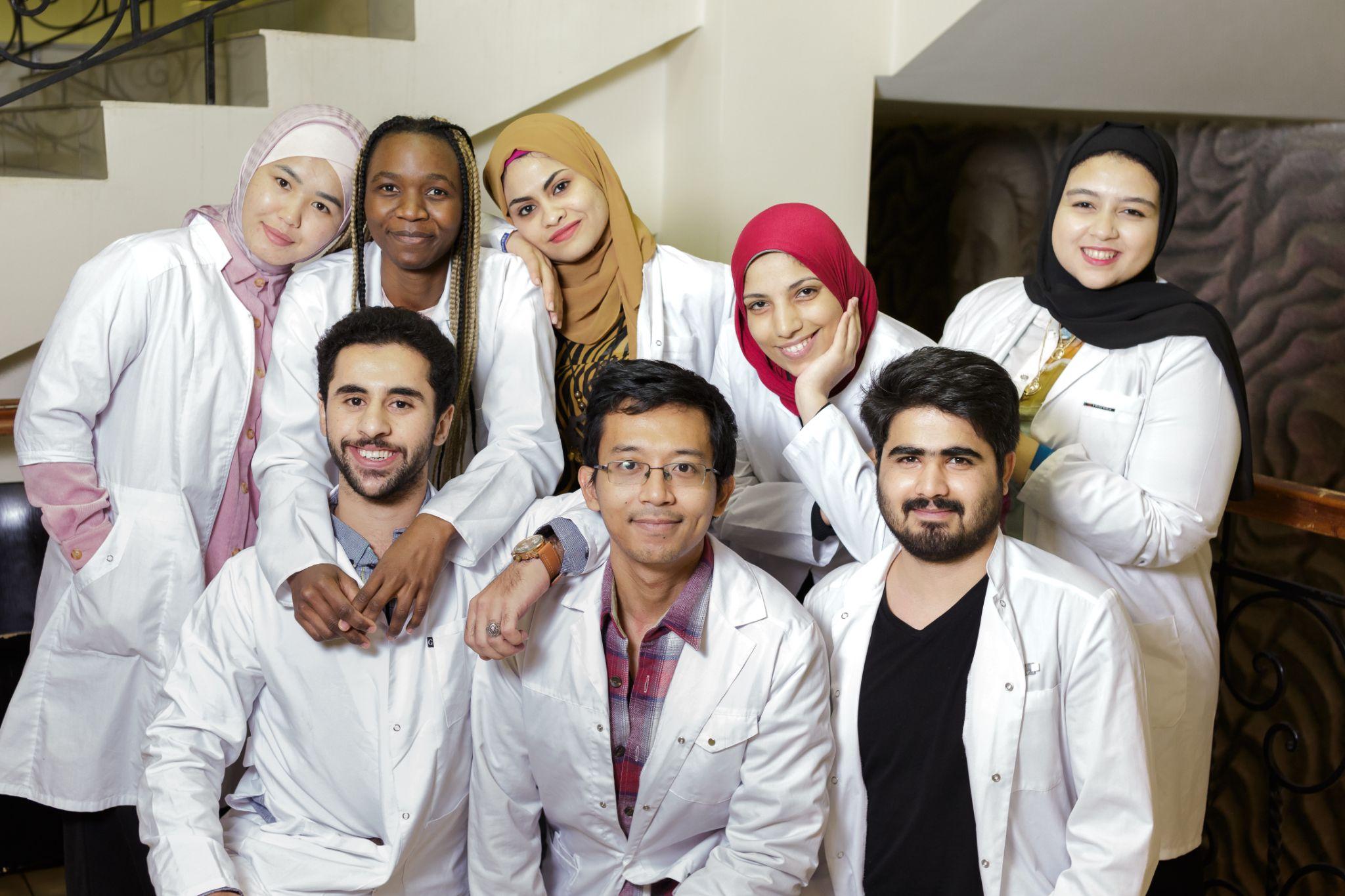 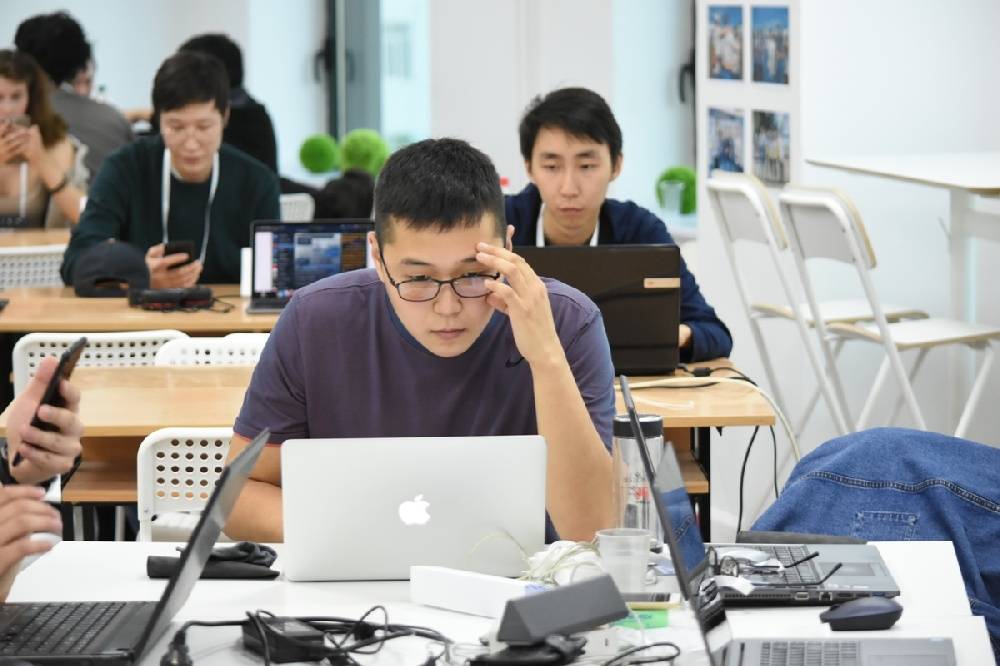 In total, more than 200 foreign students from the following countries study at the Medical Institute:
INSTITUTE OF MEDICINE
General Medicine
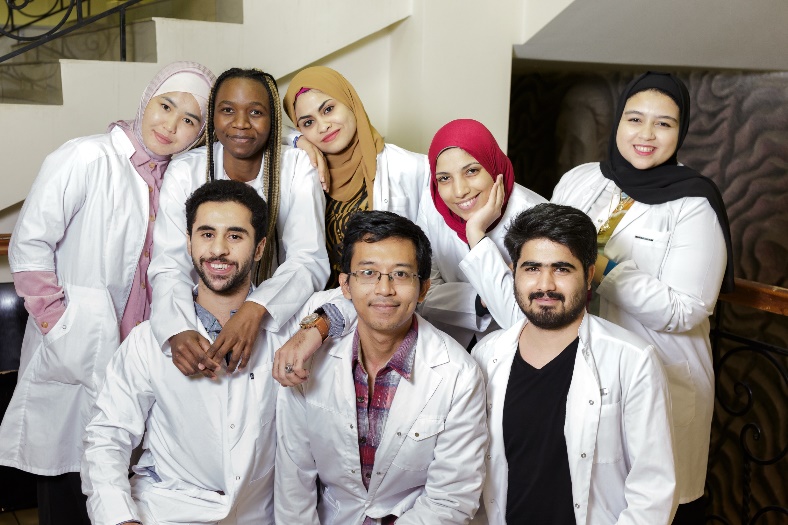 Dentistry
Medical and preventive care
Pediatrics
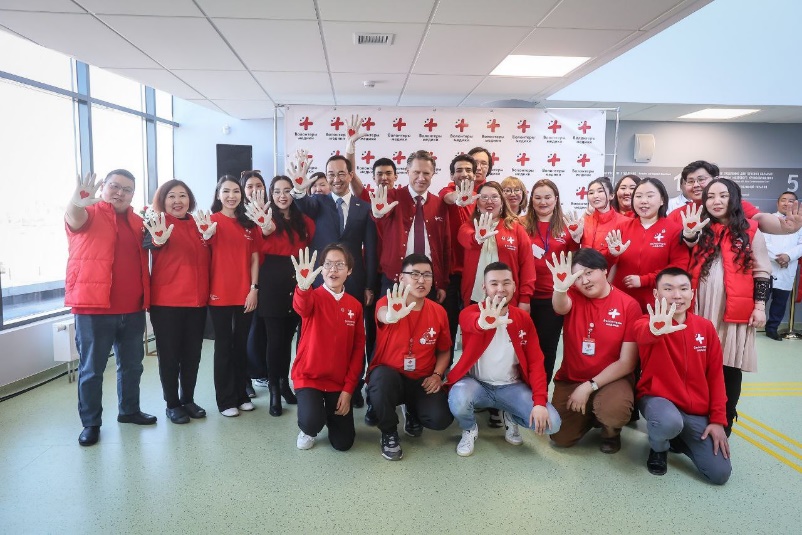 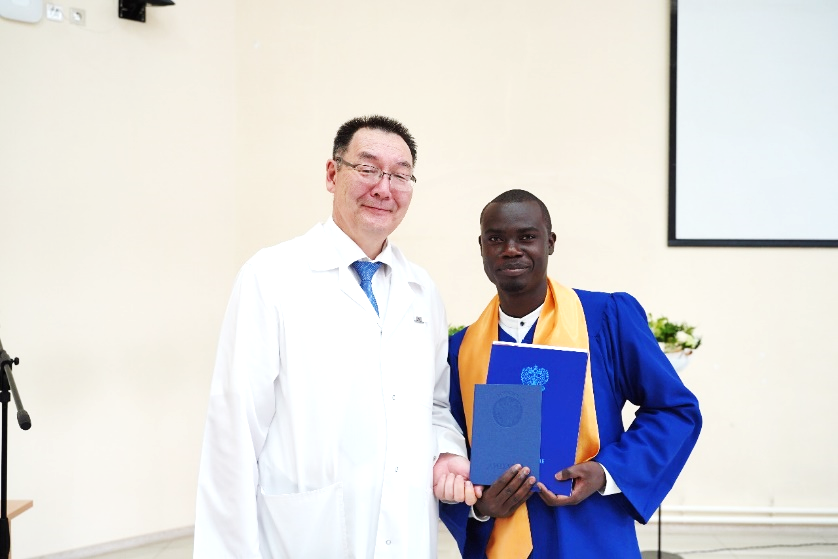 Nursing
FACULTY OF ROAD CONSTRUCTION
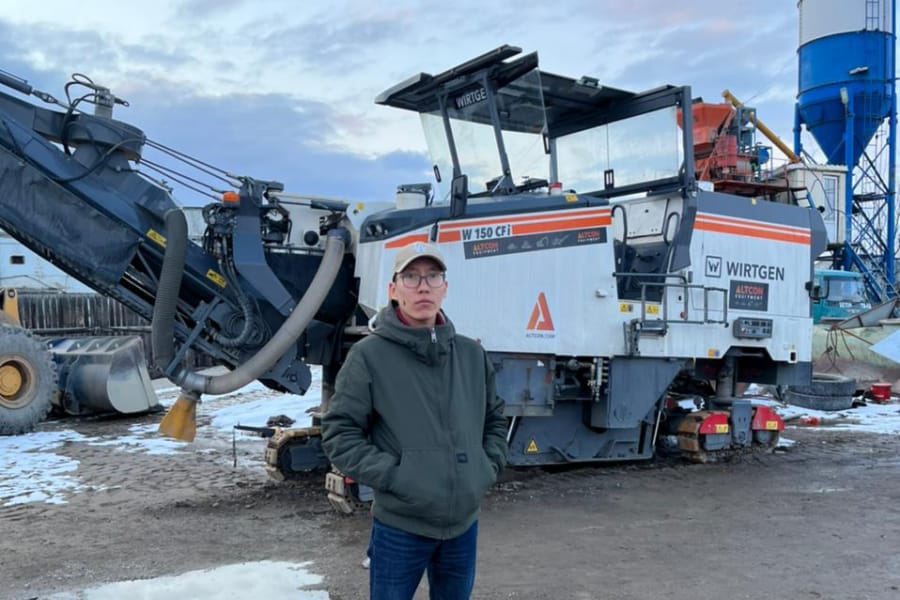 BACHELOR’S DEGREE
Construction
Construction operation, repair and maintenance of highways, bridges and tunnels
Mechanical engineering
Technology of transport processes
Ground transportation and technological complexes
Professional training
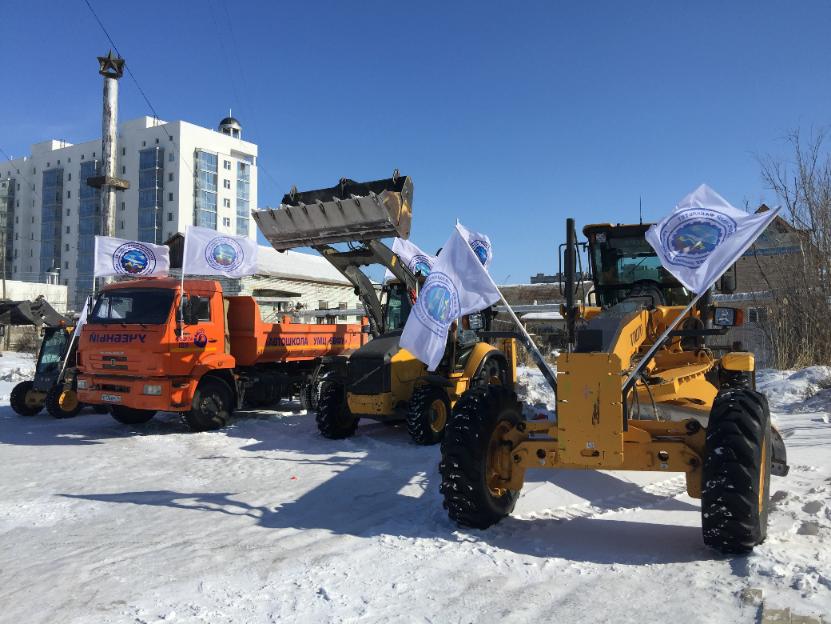 MASTER'S DEGREE
Construction
Management
Technology of transport processes
Professional training
[Speaker Notes: 2 колонки два кружка и две фотки 
Добавить 1 проект
2 фотки справа]
INSTITUTE OF ENGINEERING & TECHNOLOGY
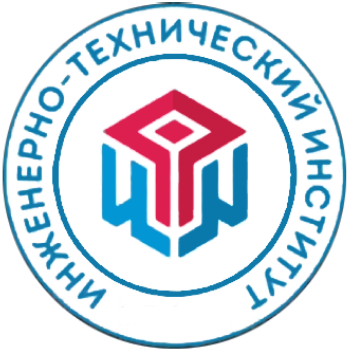 BACHELOR’S DEGREE
Construction
Technology of logging and woodworking  industries
Land management and cadastres
Architecture
Applied mechanics
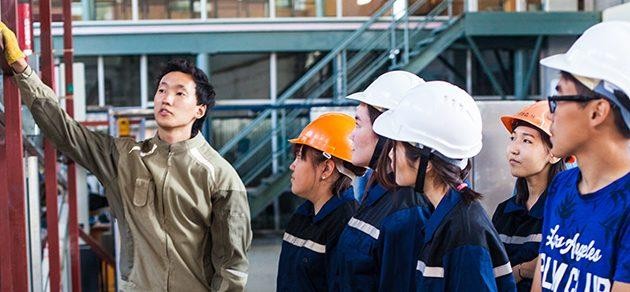 MASTER'S DEGREE
Design and construction of buildings and structures in the Far North
Construction materials and technologies in  the permafrost zone
Land management and cadastres
Energy Saving and Energy Efficiency in Buildings
INSTITUTE OF NATURAL SCIENCES
FACULTY OF GEOLOGY AND SURVEY
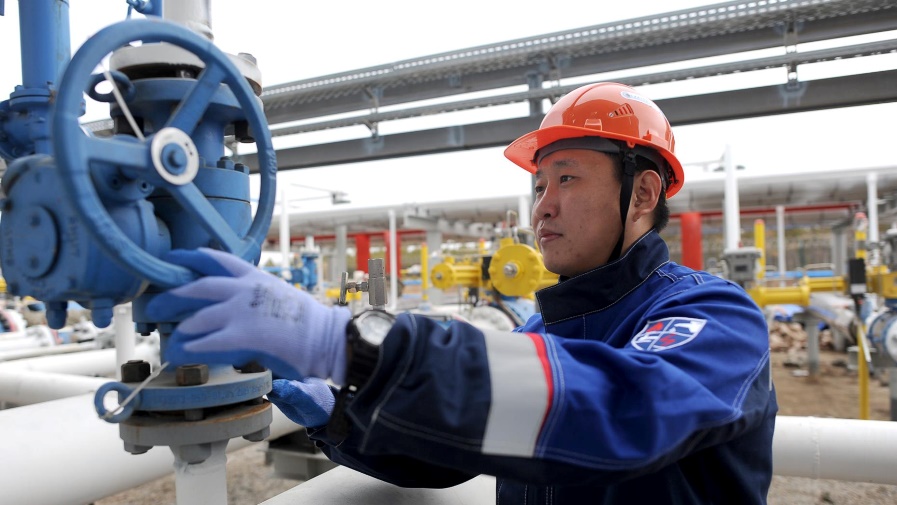 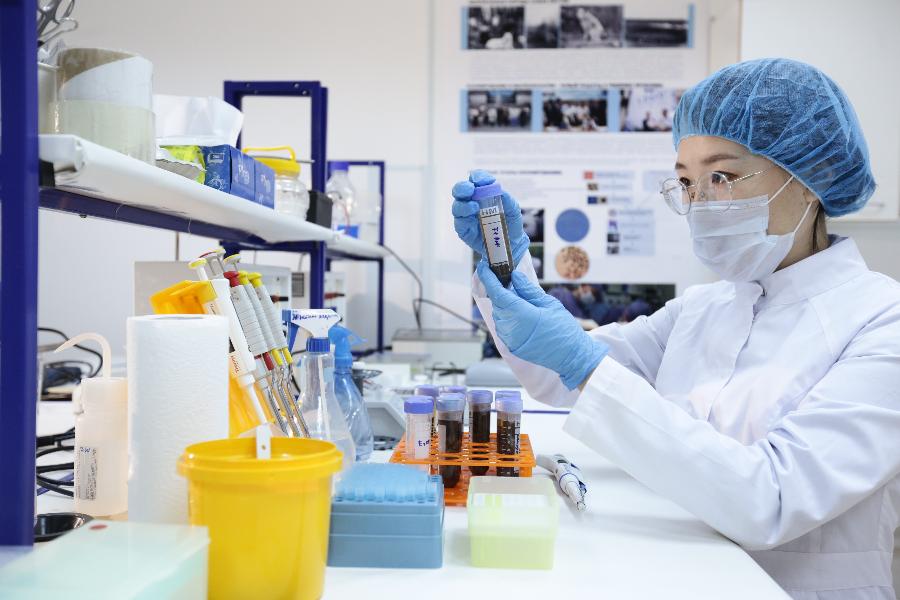 MINING INSTITUTE
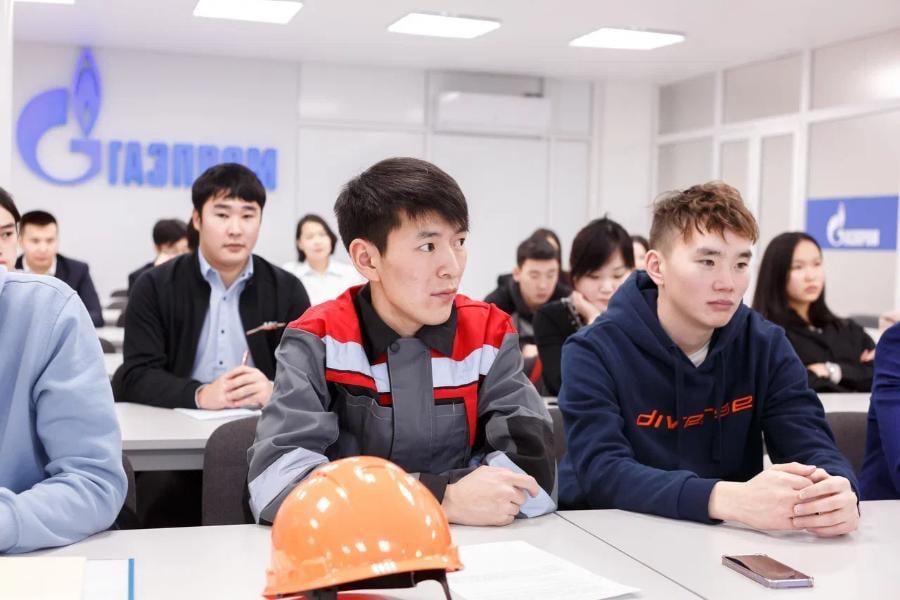 BACHELOR‘S DEGREE

Technosphere safety


   MASTER’S DEGREE

Technosphere safety
SPECIALIST’S DEGREE

Mining:
Underground mining of ore deposits
Open pit mining
Mine and underground construction
Mining machinery and equipment
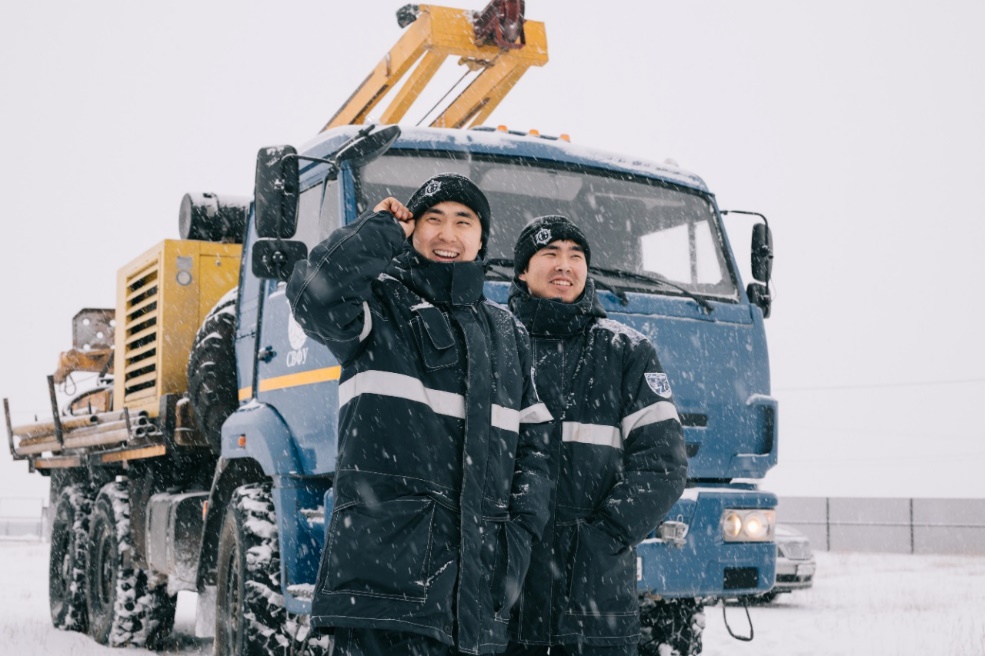 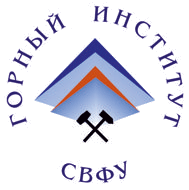 [Speaker Notes: Объединить широкогеномные и геномику.]
INSTITUTE OF PHYSICS AND TECHNOLOGIES
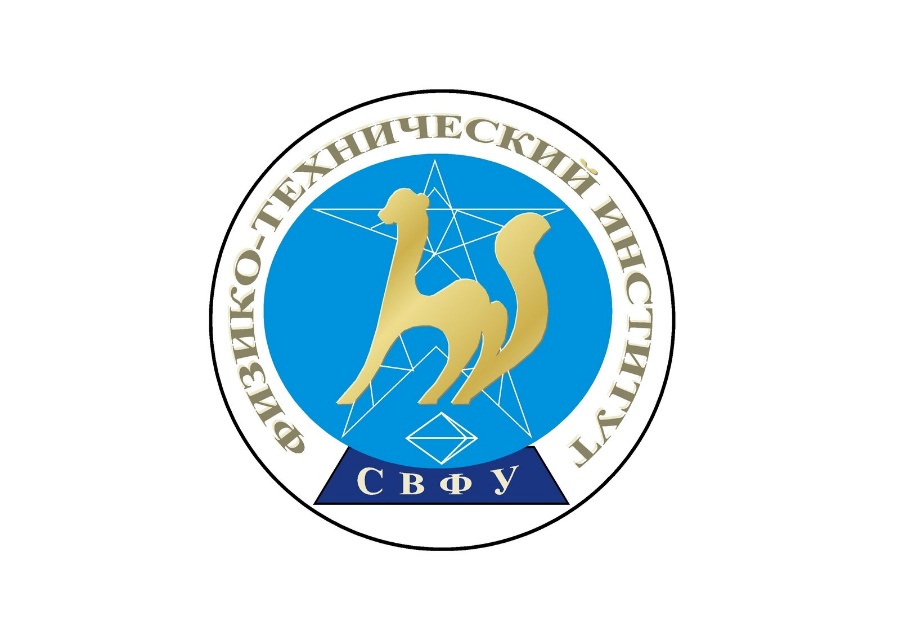 BACHELOR’S DEGREE
Physics
Radiophysics
Radiotechnics
Heat power engineering and heat engineering
Standardization and Metrology
Power and Electrical Engineering
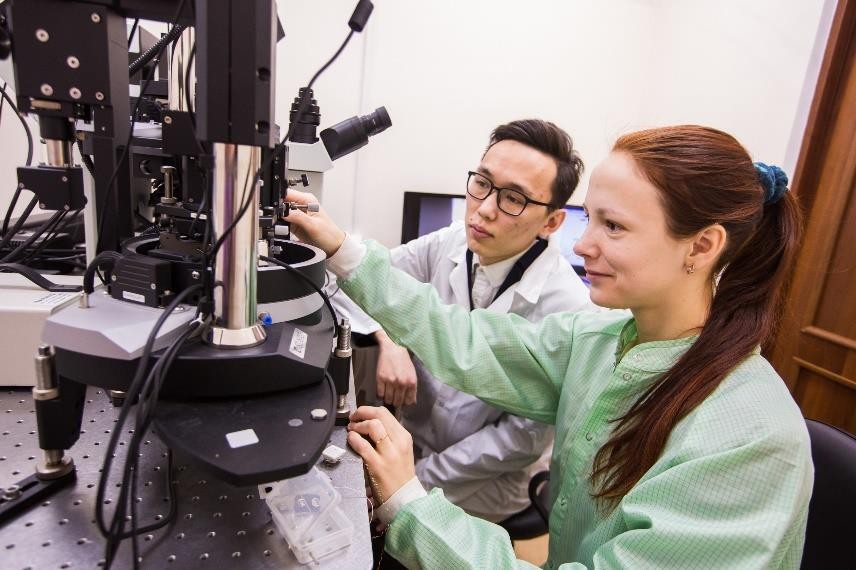 MASTER’S DEGREE
Physics
Radiophysics
Modern materials in the energy sector and renewable  energy (under the double diploma program with the  Cergy-Pontoise University(France))
Physics. Convergence: Advanced  Technologies
Radiotechnics
Test of Russian as a Foreign Language (TORFL) - an international exam to determine the level of proficiency in the Russian language
To apply, scan the QR code
Preparatory courses “Russian as a foreign language”
In person and remotely
From 6,000 to 18,000 rubles per month
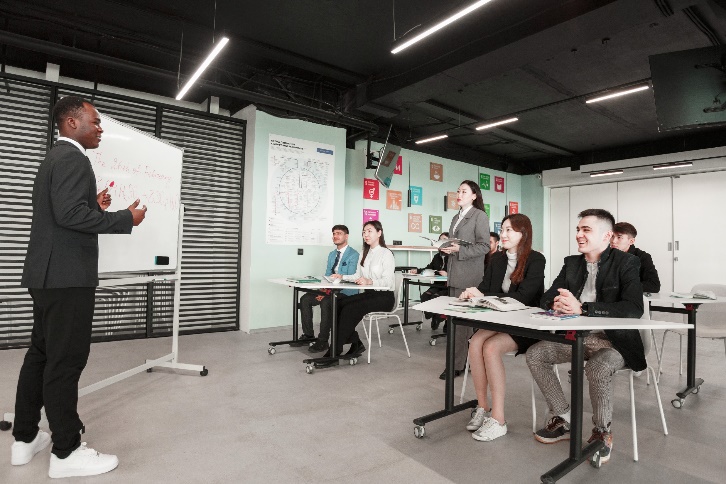 THE CENTER OF INTERNATIONAL EDUCATION
Free short-term online Russian language courses for schoolchildren
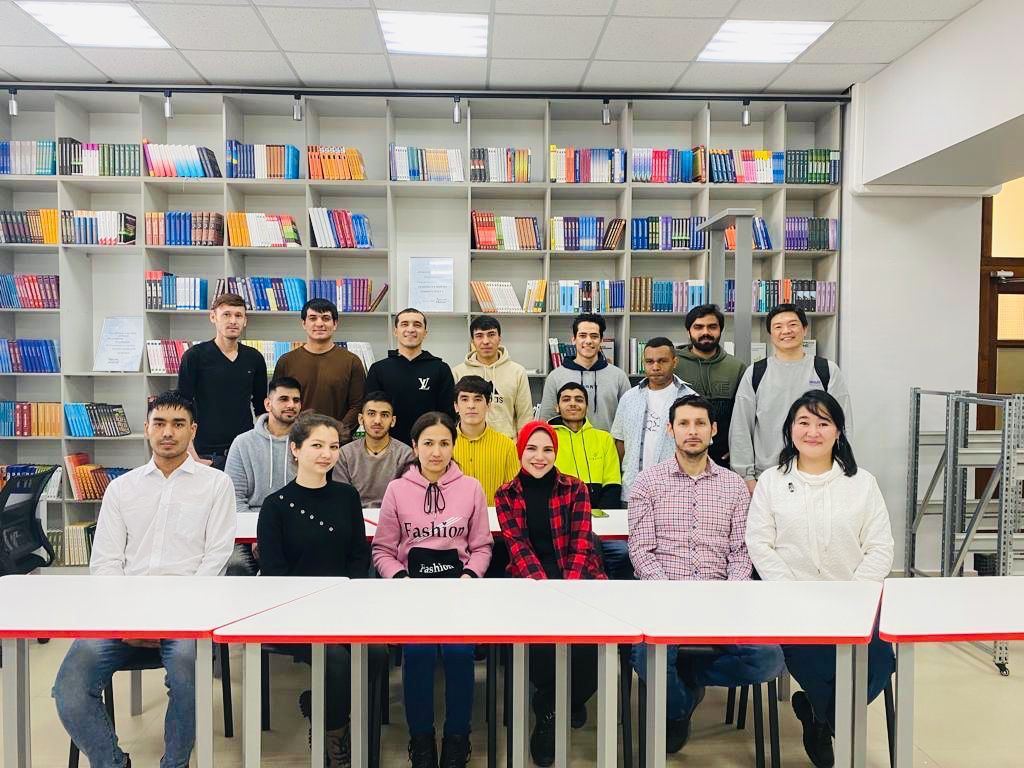 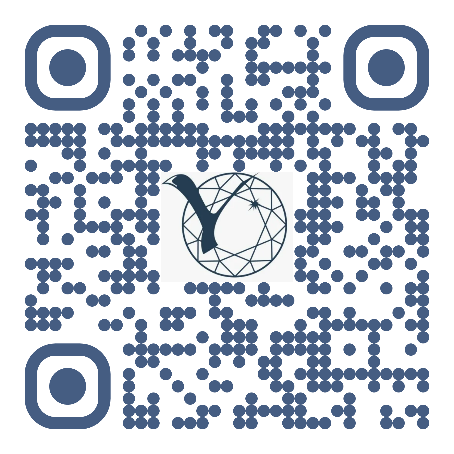 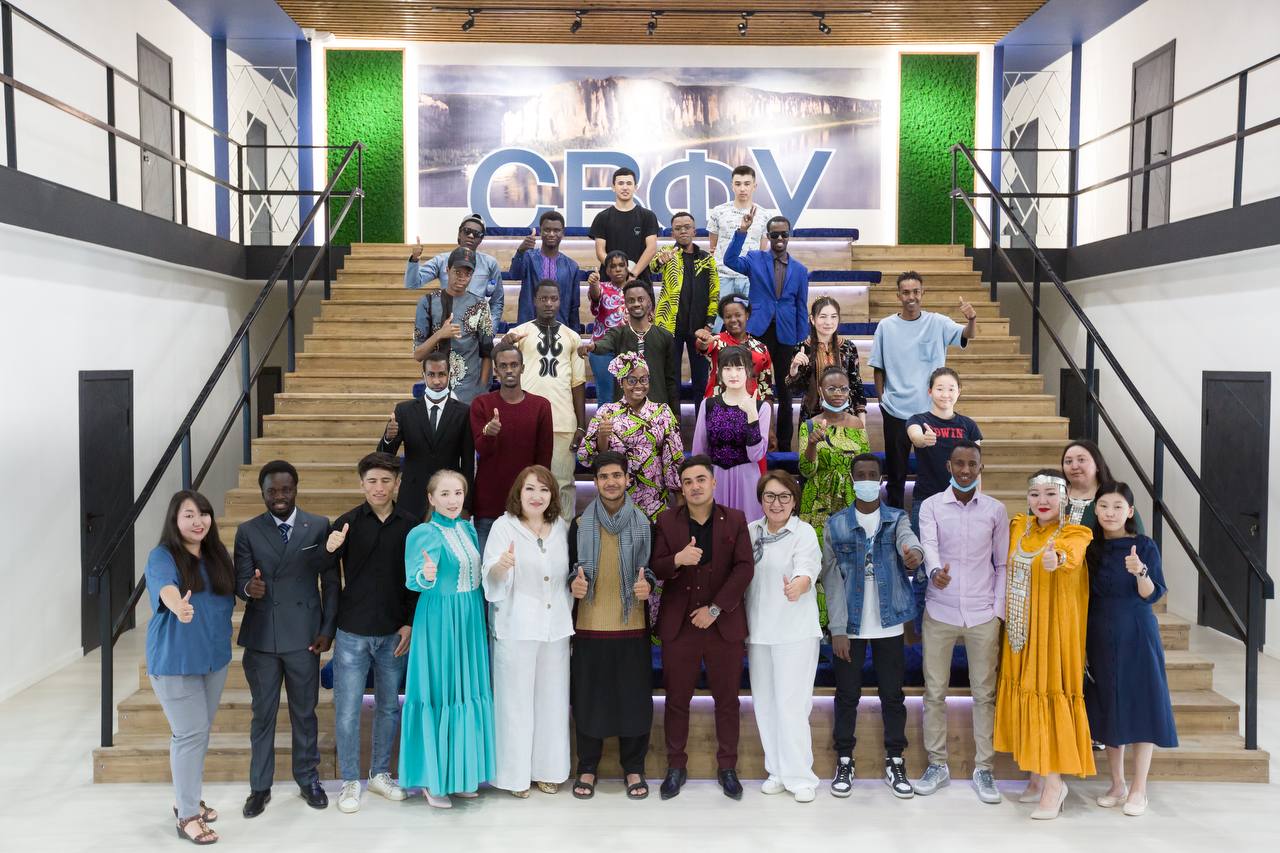 How to apply
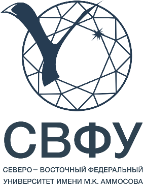 FACULTY OF PRE-UNIVERSITY EDUCATION AND VOCATIONALIZATION
118 000 р.
Russian Government Scholarship
Preparation for training in the main educational programs in the following profiles:
Engineering
On a contract basis
Humanitarian
Science
Economic
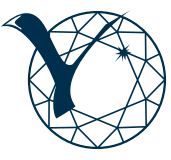 Medical
General education
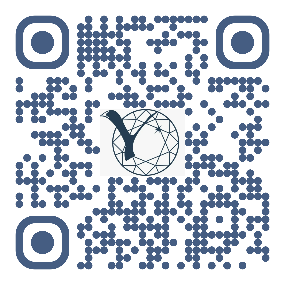 Tuition fees for the 2023/24 academic year
Only for international students the university offers grants covering up to 60% of the cost of study
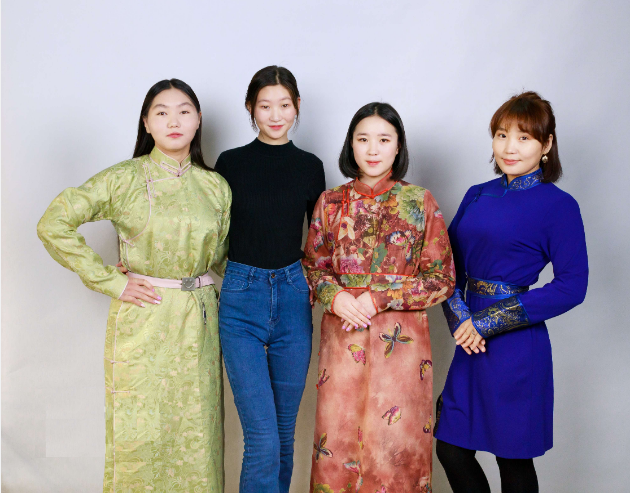 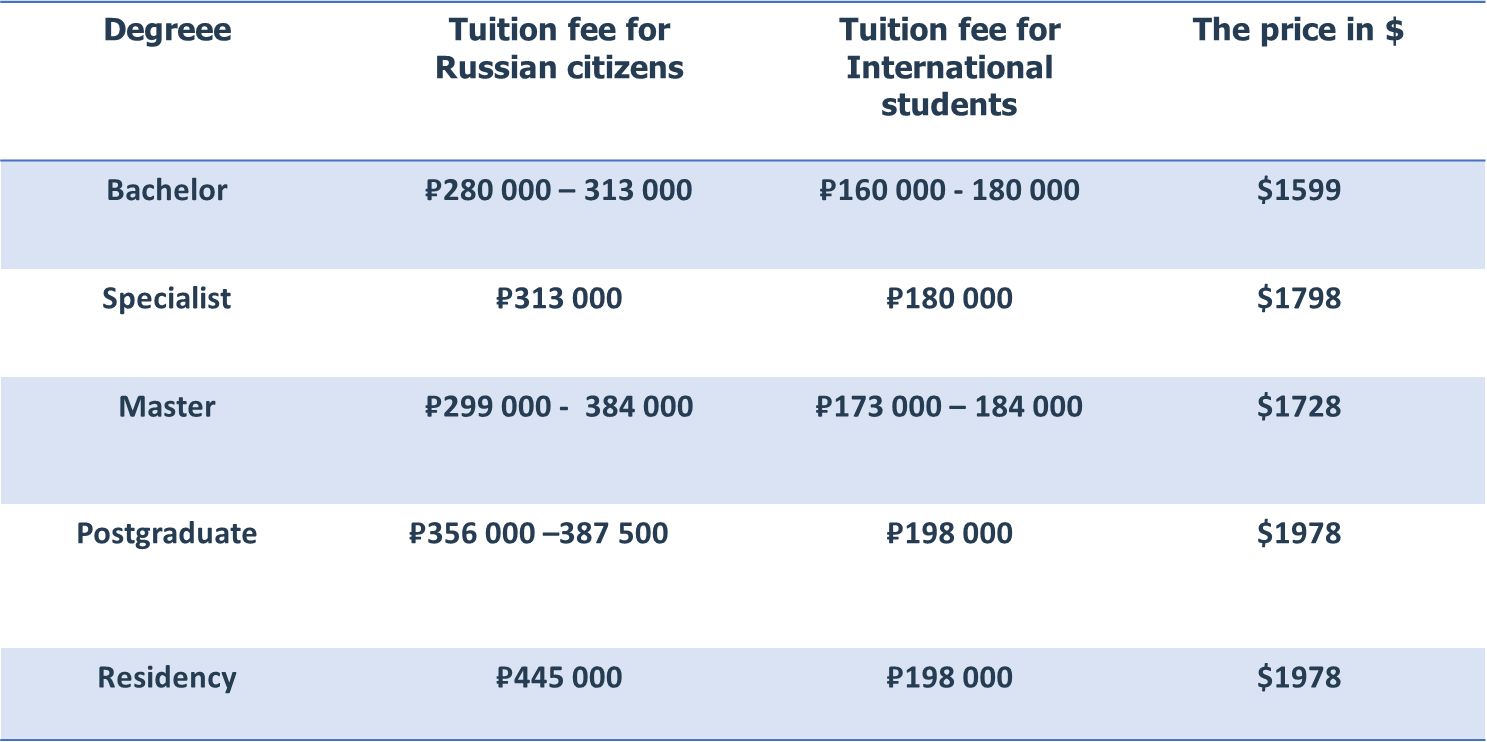 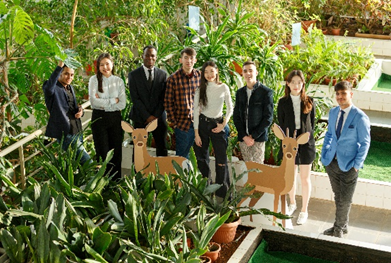 ACCOMODATION, NEFU CAMPUS
BEST CONDITIONS FOR UNFORGETTABLE STUDENT LIFE
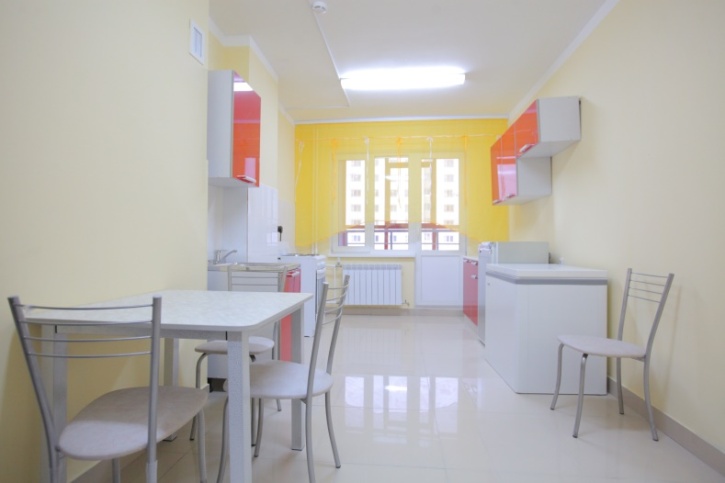 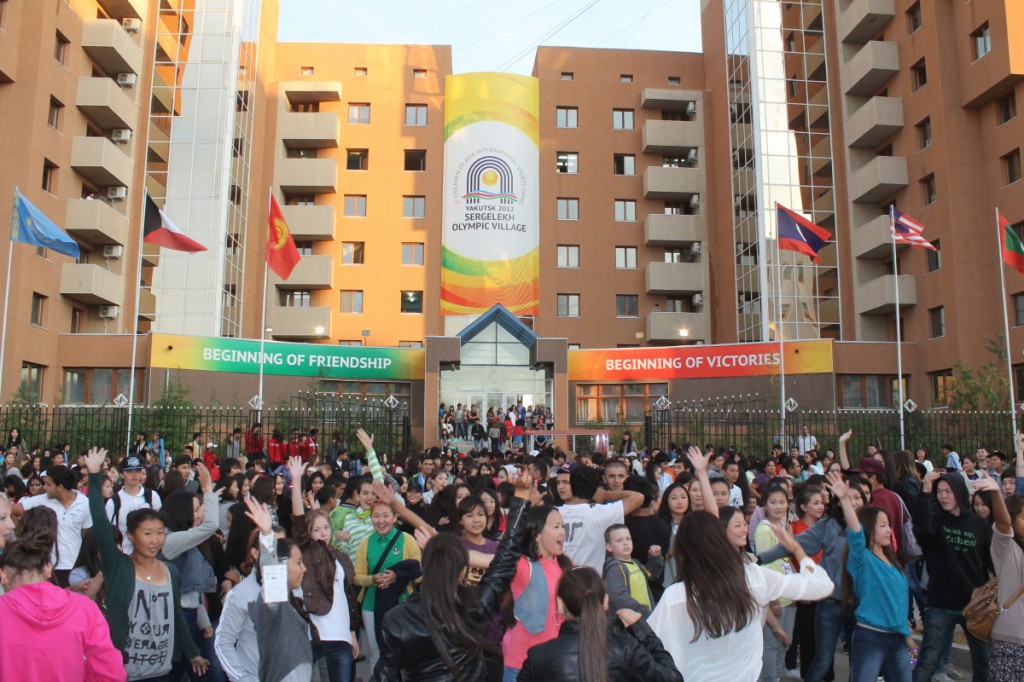 15
dormitories of the Sergeleekh campus
>5,5
thousand students living in dormitories
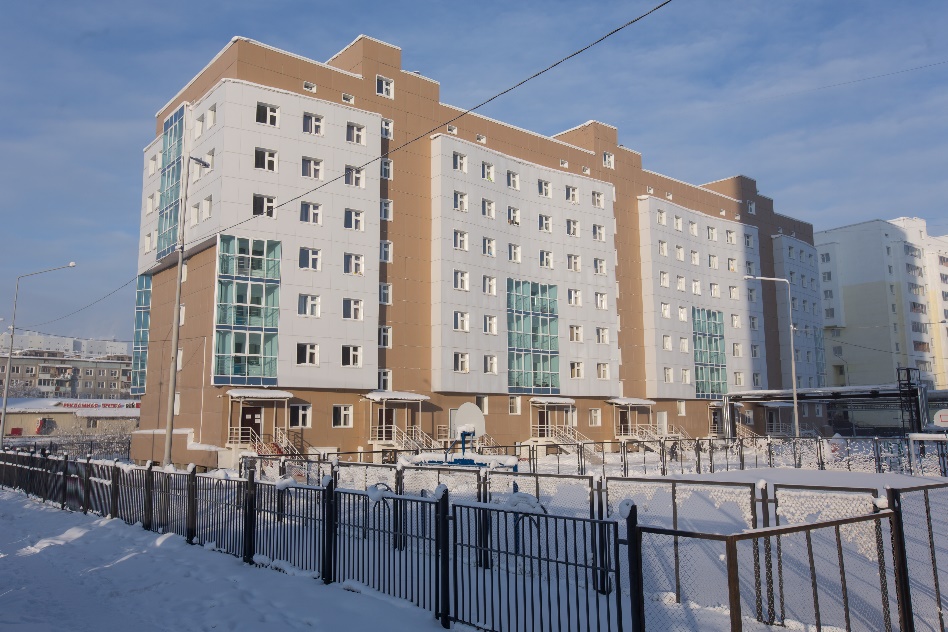 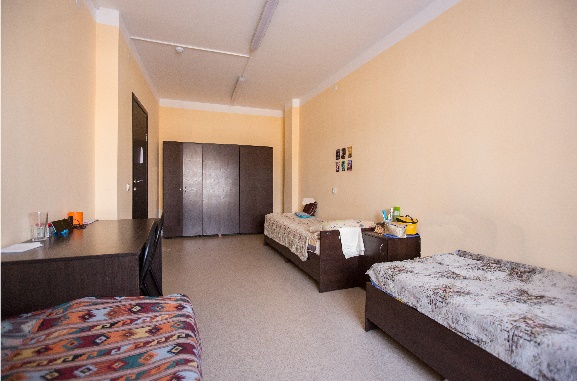 Student dormitory No. 9/2 is the finalist of the All-Russian competition for the best dorms of  2016
Cost of accommodation:
1237 rubles per month = 13 USD
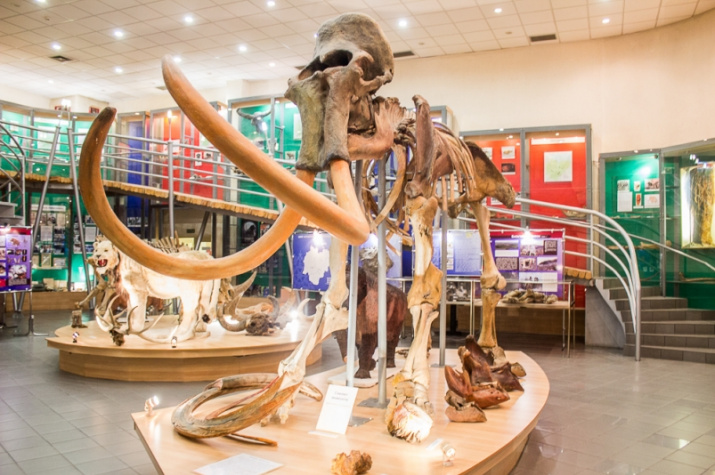 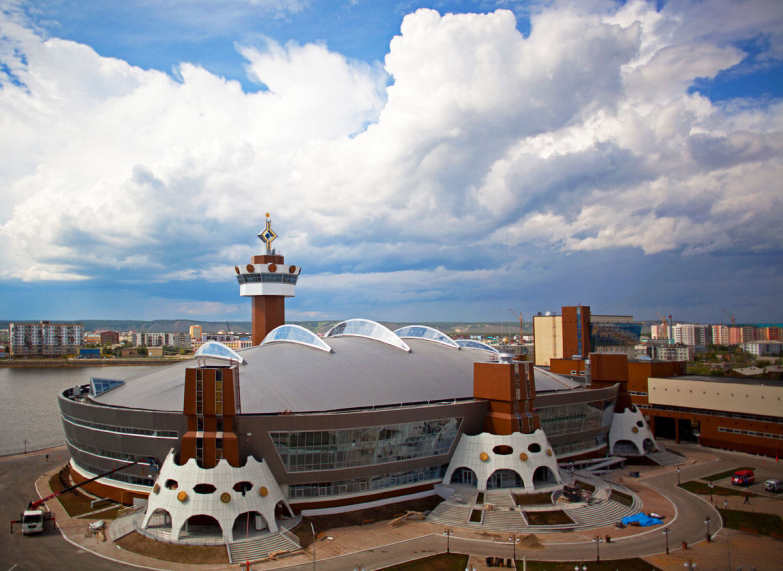 There is everything you need for living, study and leisure in university campus:
 
Cultural centre «Sergelyakhskie ogni» 
Sports complex «Triumph» 
Athletics arena «Younost’» 
Gyms
Swimming pool «Dolgun» 
Ski base
Greenhouse
Museums
Café and restauraunts 
Shops and other!
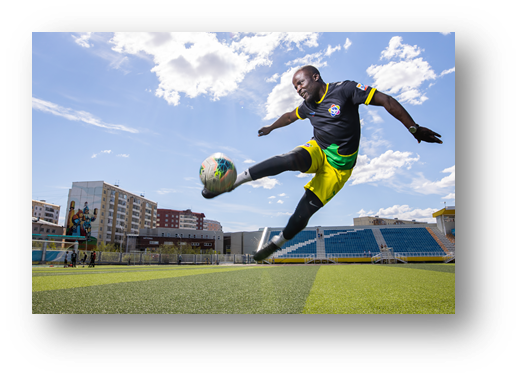 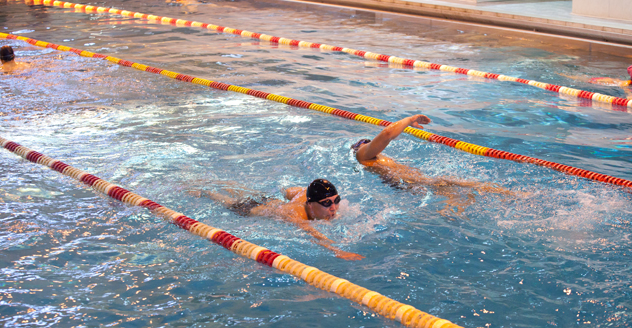 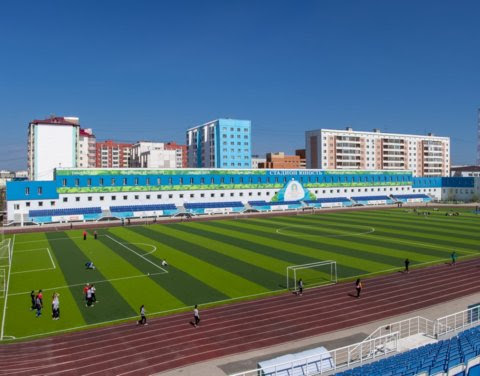 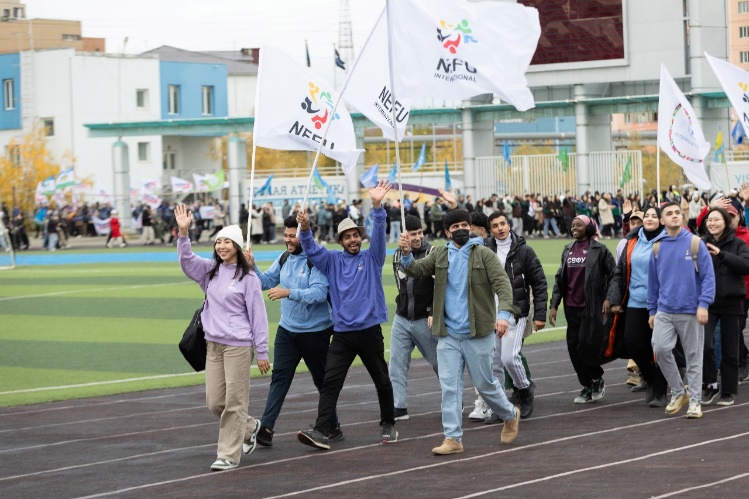 Extracurricular activities
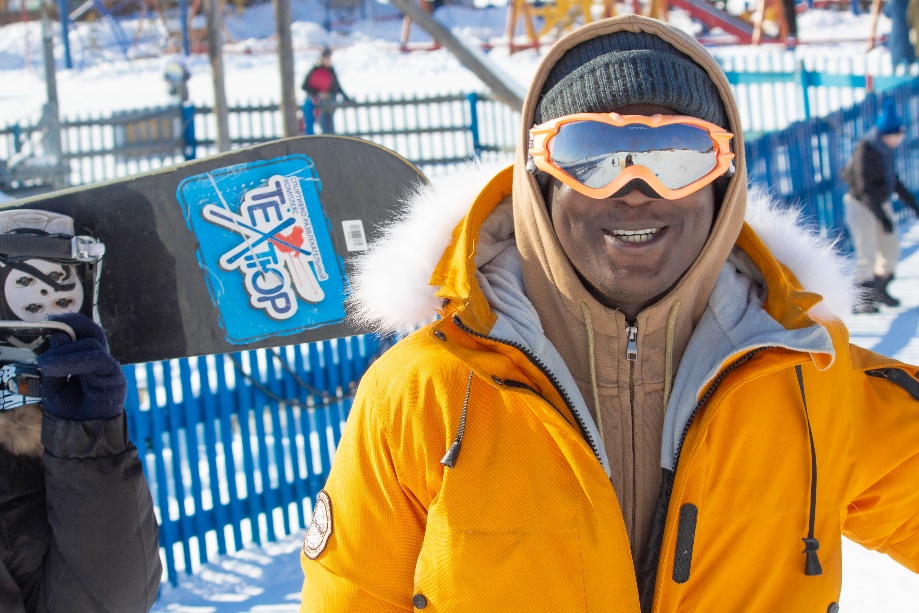 Club NEFU International
is a student club that helps students develop intercultural communication and quickly adapt to study and life in Yakutsk.

The student club, together with the Department of International Cooperation, organizes and conducts sociocultural, scientific, and sports events.
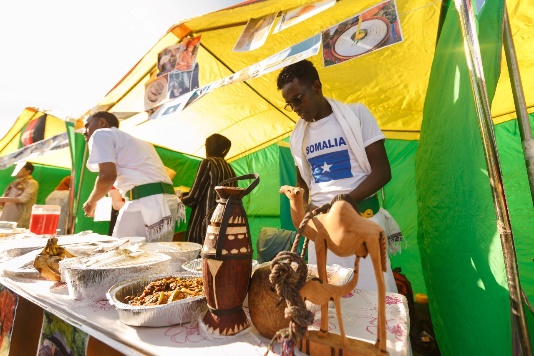 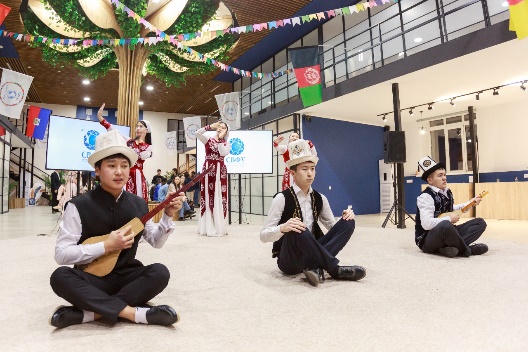 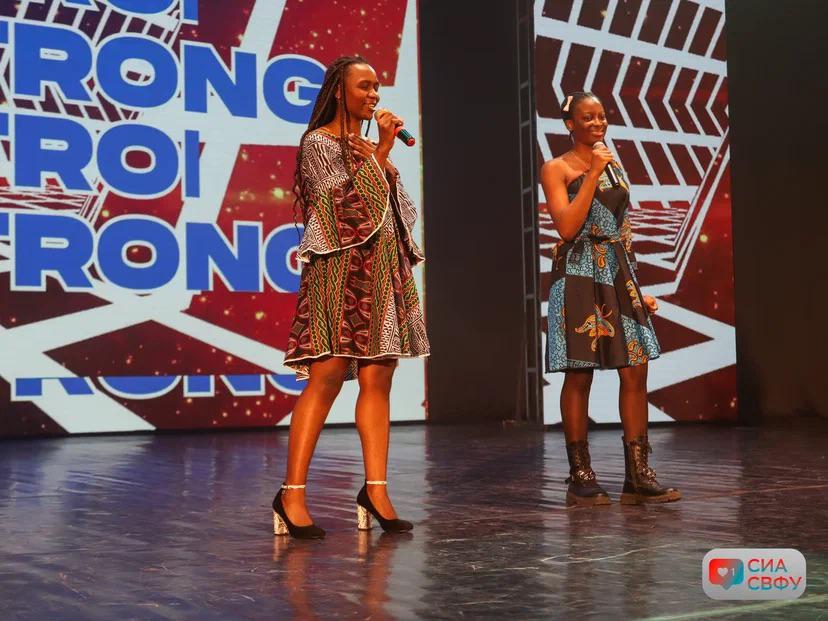 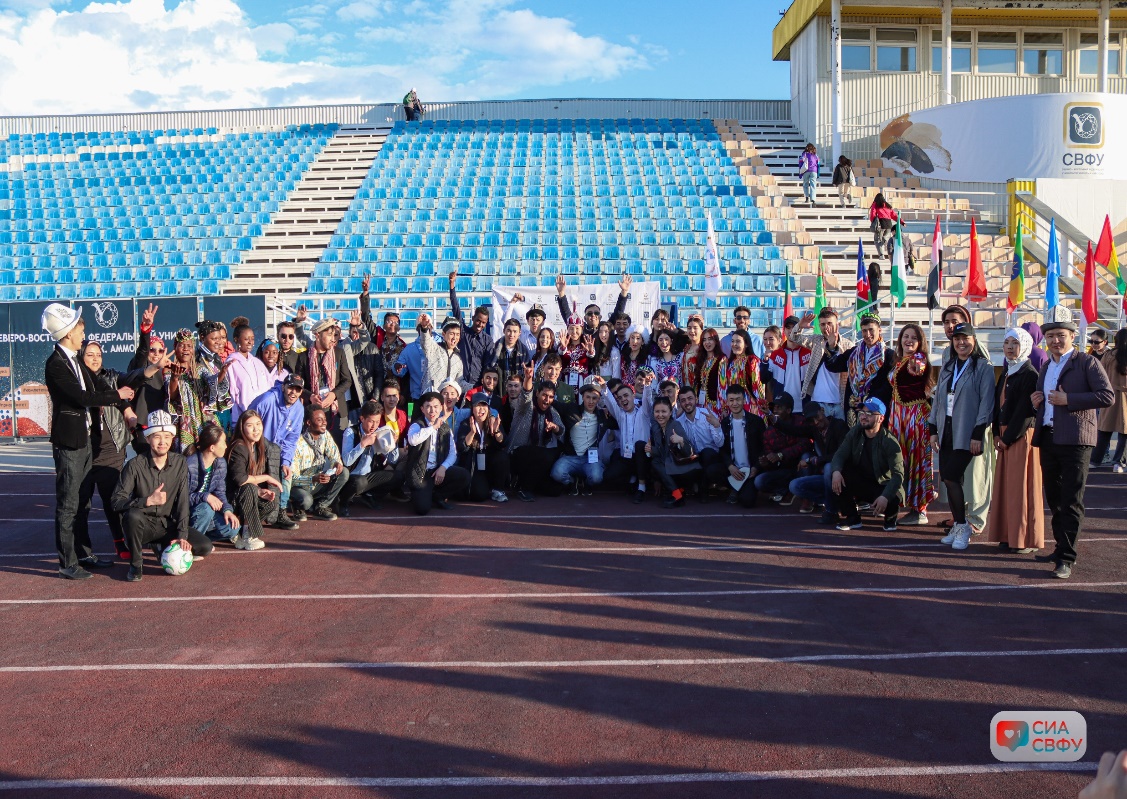 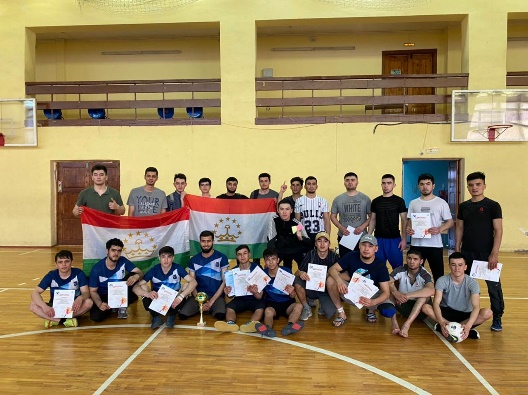 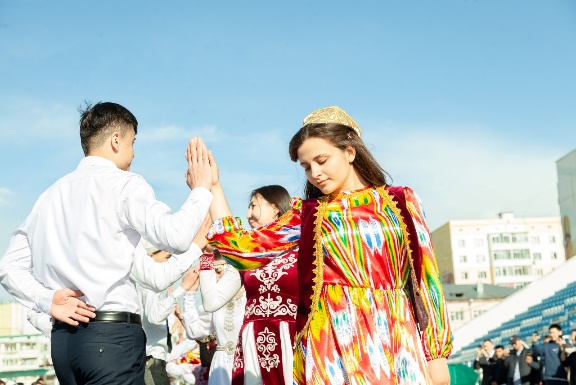 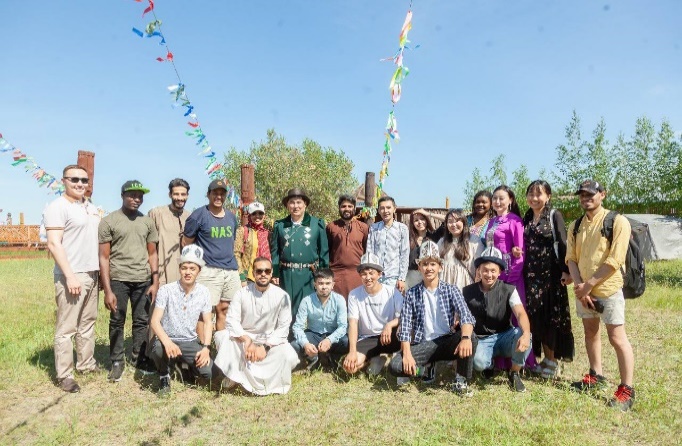 How to get the state scholarship ?
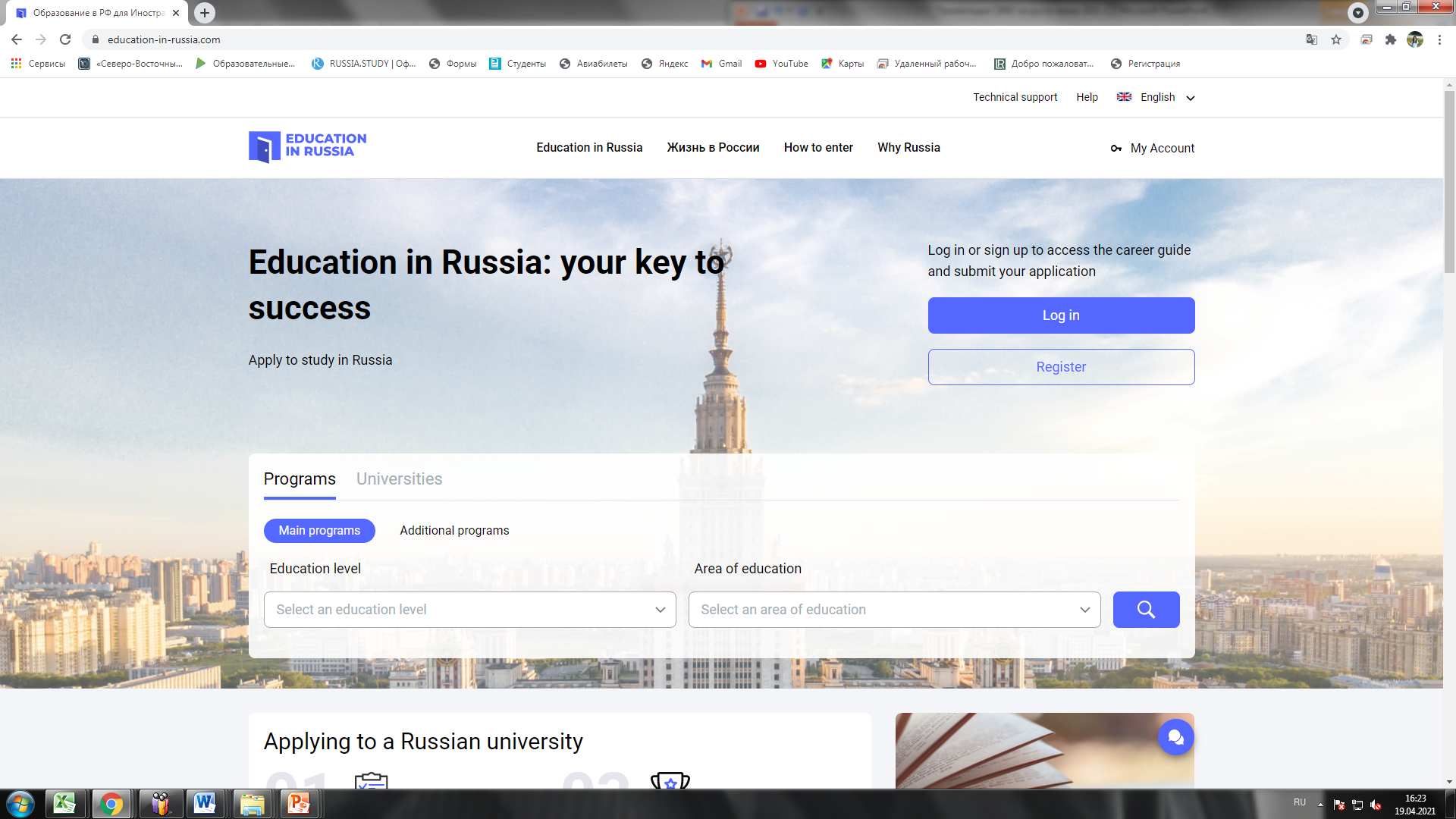 https://education-in-russia.com/
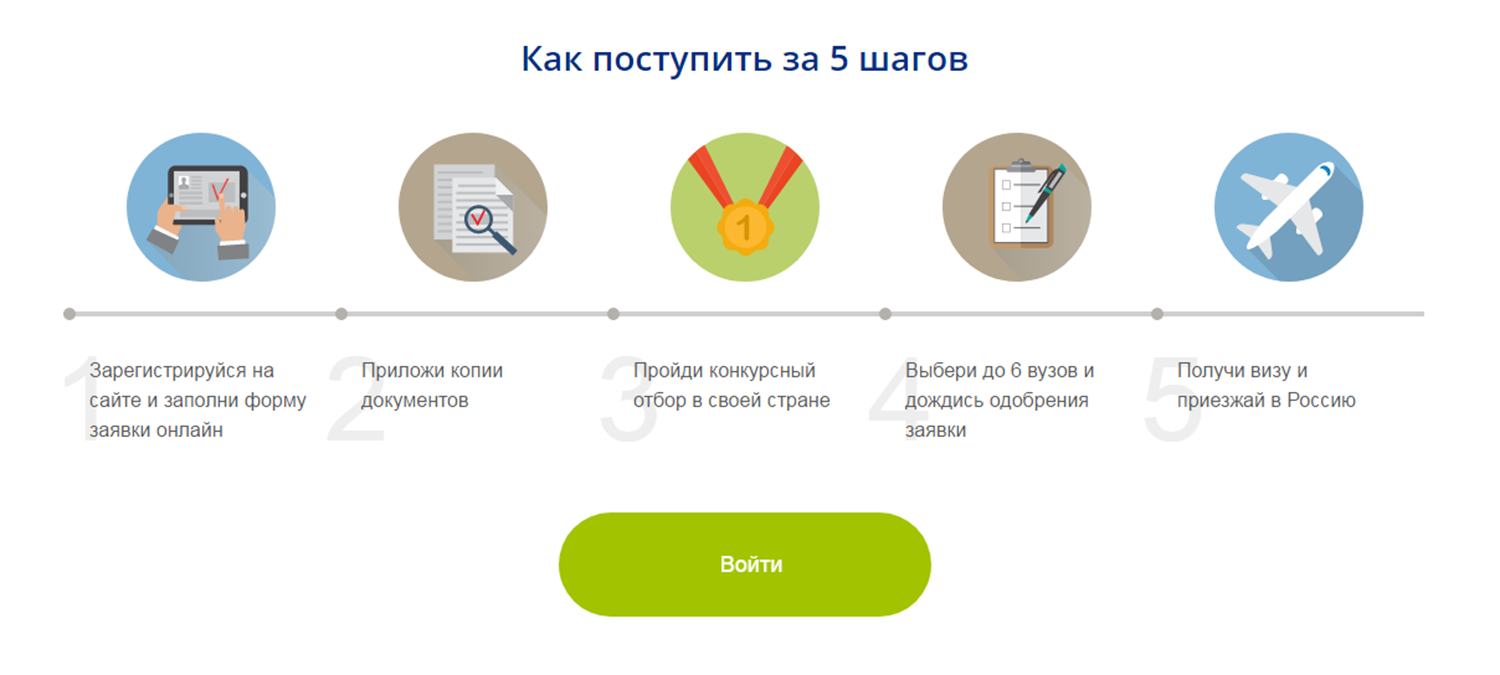 Applicants are registered in the https://education-in-russia.com/ system and download documents

Competitions are held on the basis of the Representation of Rossotrudnichestvo in the country (Russian Center for Science and Culture - RCSC)

Winners will be enrolled in Russian universities without passing other entrance exams at the university

If NEFU is indicated in the application form as priority, the probability of enrollment is very high.
HOW TO CONTACT US
M.K. Ammosov North-Eastern Federal University
Russian Federation 
Republic of Sakha (Yakutia), Yakutsk, 677000 
Kulakovsky street 42
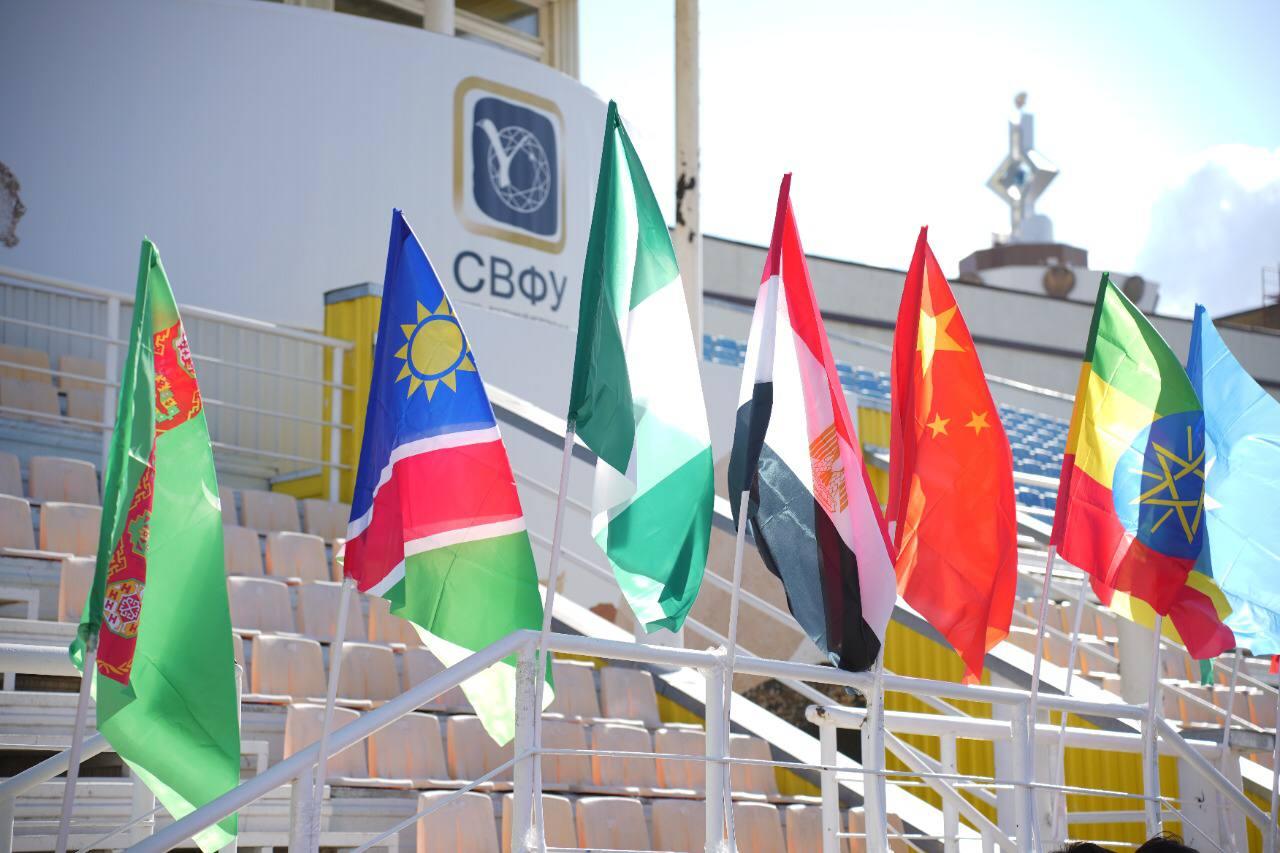 Tel: +7 4112 36 14 53
E-mail: international@s-vfu.ru
https://www.s-vfu.ru/

https://t.me/svfunews

https://vk.com/ums_svfu

https://www.youtube.com/user/videosvfu